Enrollment ReportingAnnual ESD TrainingAugust 2019
Becky McLean, Enrollment Reporting Supervisor, becky.mclean@k12.wa.us, 360-725-6306
Office of Superintendent of Public Instruction
Chris Reykdal, State Superintendent
Agenda
Upcoming Changes
Known change for 2019–20
Possible changes for 2020–21
Hot Topics:
Big Picture Schools
Transitional Kindergarten (TK)
Career Launch
New SAFS Website
Basics of Enrollment Reporting
Changes for the 2019–20 School Year
Open Doors Headcount and FTE:
Will be reported at the school level. 
Districts determine which school that will be.
If districts have a unique school for their Open Doors program(s), that should be the school to report to.
If not, districts determine which school they will report their Open Doors and then consistently report this enrollment there for the school year.
Possible Changes for the 2020–21 School Year
P223H Birth–Two funding: 
For 2020–21, funding may no longer flow through OSPI.
If so, Birth–Two field on P223H will be eliminated.
P223H K–21 category:
For 2020–21, special ed funding will differ depending students percentage of classroom instruction.
There will be two fields for K–21. 
Special ed funding for students who are claimed for 0.80 FTE or more on their P223 will use a 1.0075 multiplier.
Special ed funding for students who are claimed for less than 0.80 FTE will use a 0.995 multiplier.
Big Picture Schools
Big Picture Schools:
High schools running the Big Picture model must use either the ALE or Work-Based Learning (WBL) rules to claim the internship days. 
Internship days cannot be claimed as seat-time.
The State Board of Education waiver waives the credit requirements only. 
Future clarification will be provided.
Transitional Kindergarten (TK)
What is TK?
An early entry kindergarten program for:
Children under 5 at the start of the school year,
Who do not have access to high-quality early learning experiences prior to kindergarten, and 
Have been deemed by the district, through a screening process, to be in need of additional preparation to be successful in kindergarten the following year.
Requirements for TK are the same as those for regular kindergarten including administration of WAKids.
Students enrolled in TK are reported on P223 in grade K.
Eligible special ed TK students are reported on P223H in grade K–21 category.
Future detailed guidance on TK will be provided.
Career Launch
Section 60 of E2SHB 2158 provides additional funding for approved Career Launch programs. 
Career Launch learning done outside of the school day or in the summer may qualify for up to an additional 0.20 FTE/AAFTE.
Most likely this learning’s FTE will be calculated as Cooperative WBL.
OSPI is developing a Career Launch approval process. 
Districts will use iGrants to apply and request payment for any additional FTE. 
No student’s after school/summer Career Launch learning should be reported on a P223 or P223S.
More information on this will be provided.
NEW SAFS Website
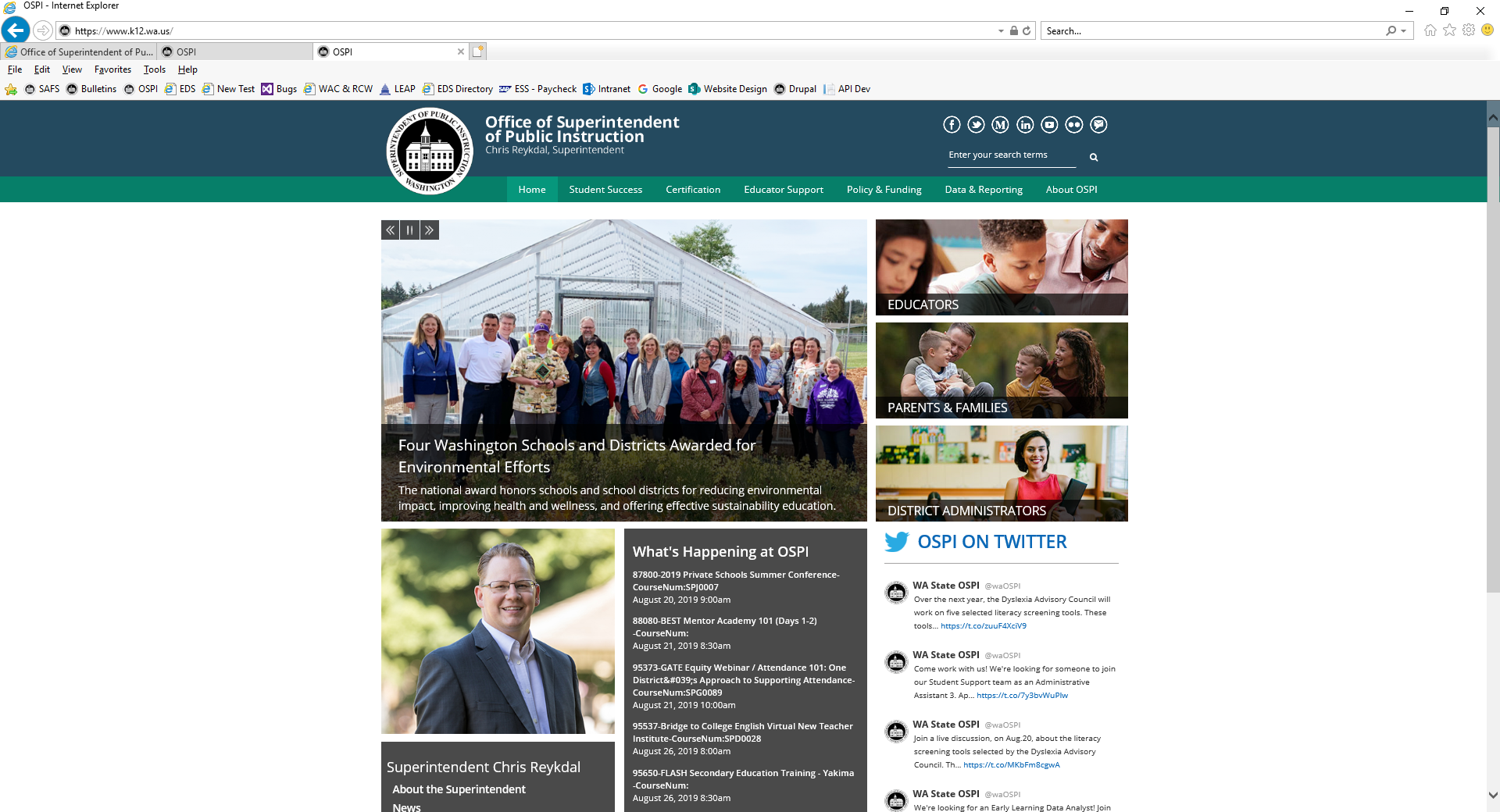 On July 1, OSPI launched a new website.
School Apportionment & Financial Services (SAFS) webpage: https://www.k12.wa.us/policy-funding/school-apportionment changed significantly. 
To get to page: 
Select “Policy & Funding” on OSPI website: https://www.k12.wa.us/.
Select “Apportionment.”
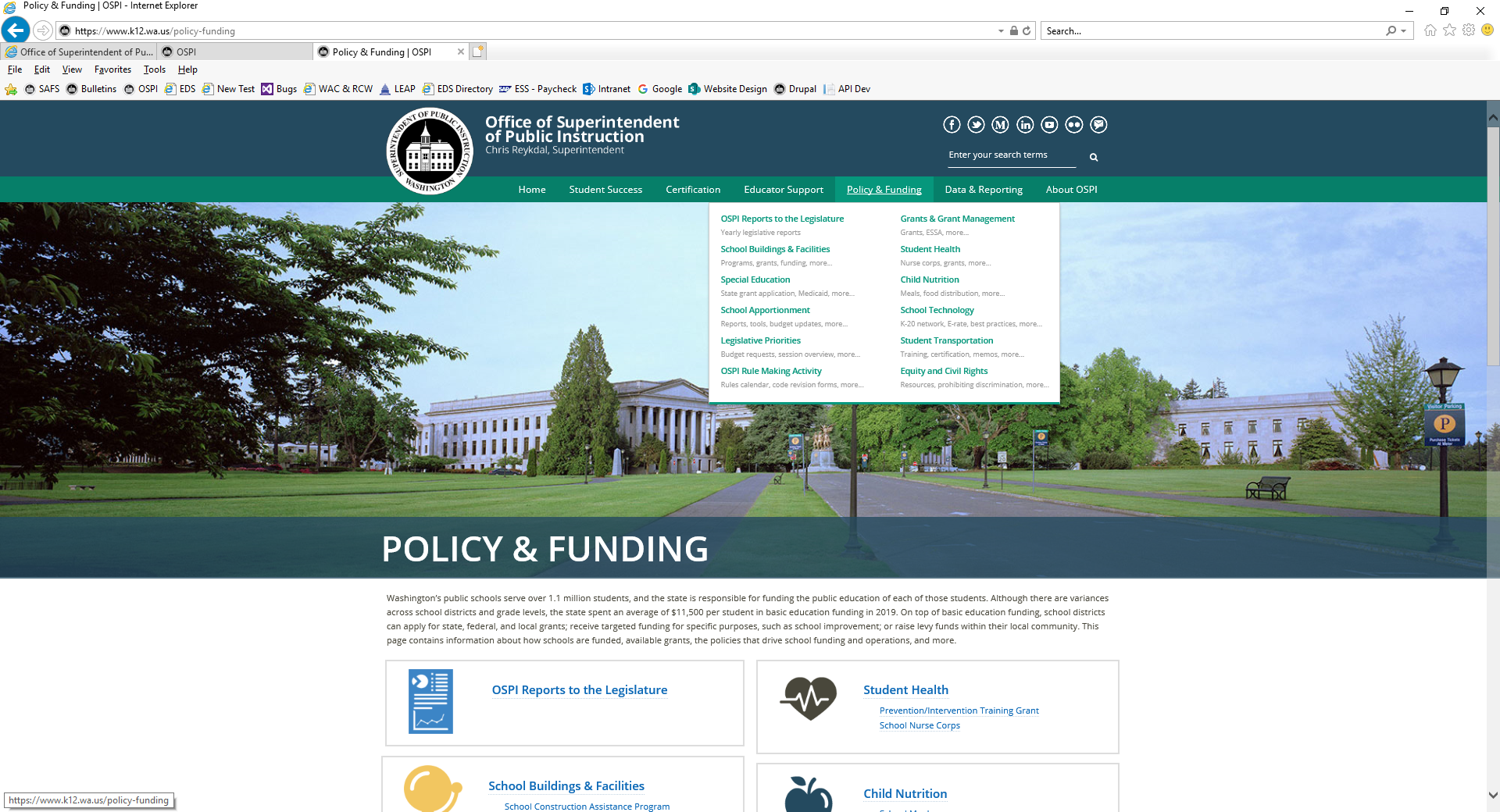 NEW SAFS Website - continues
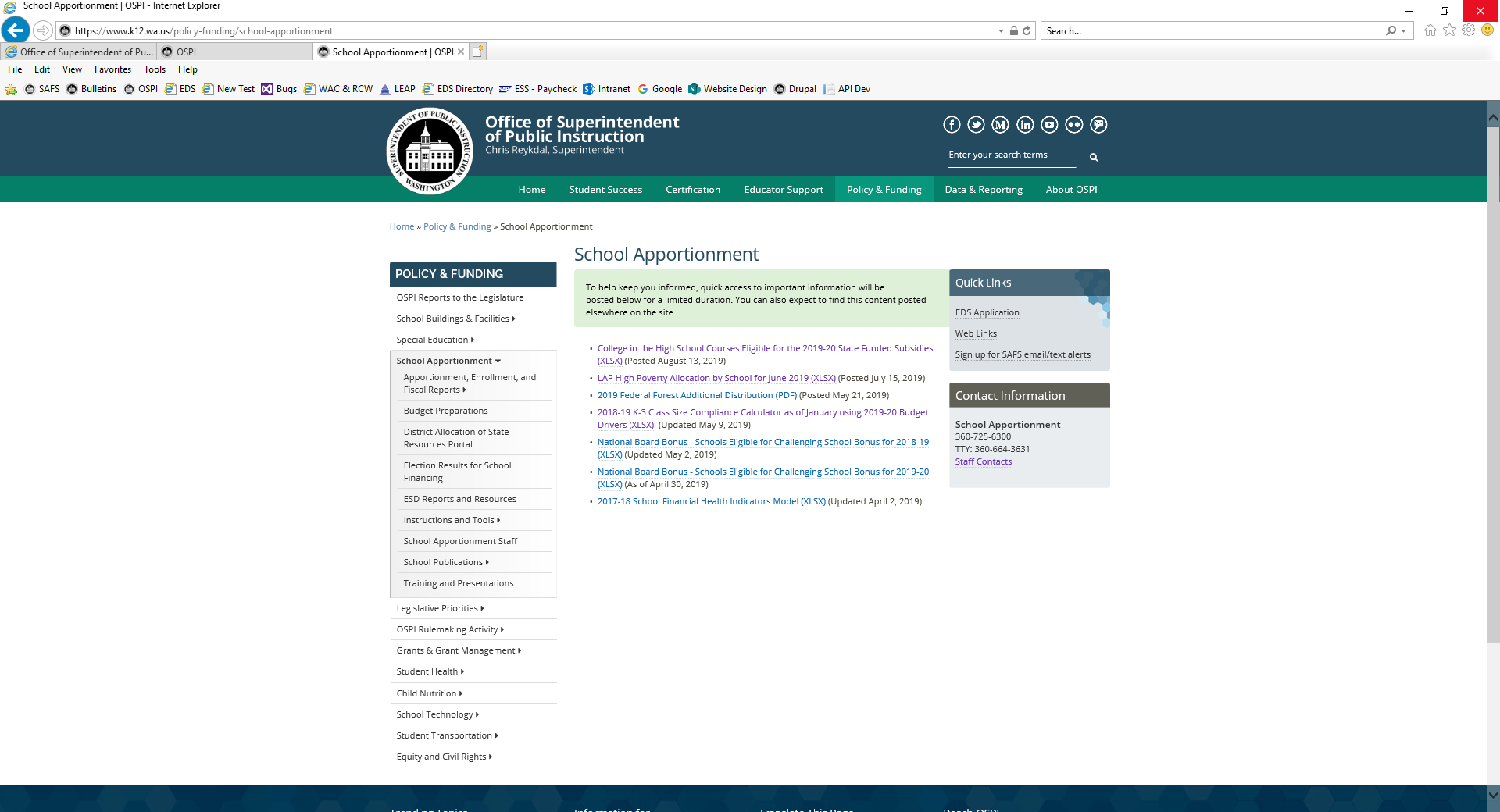 Main page – Less things will appear here. 
For apportionment, enrollment, and fiscal reports, select here:
For enrollment reporting instructions, select here:
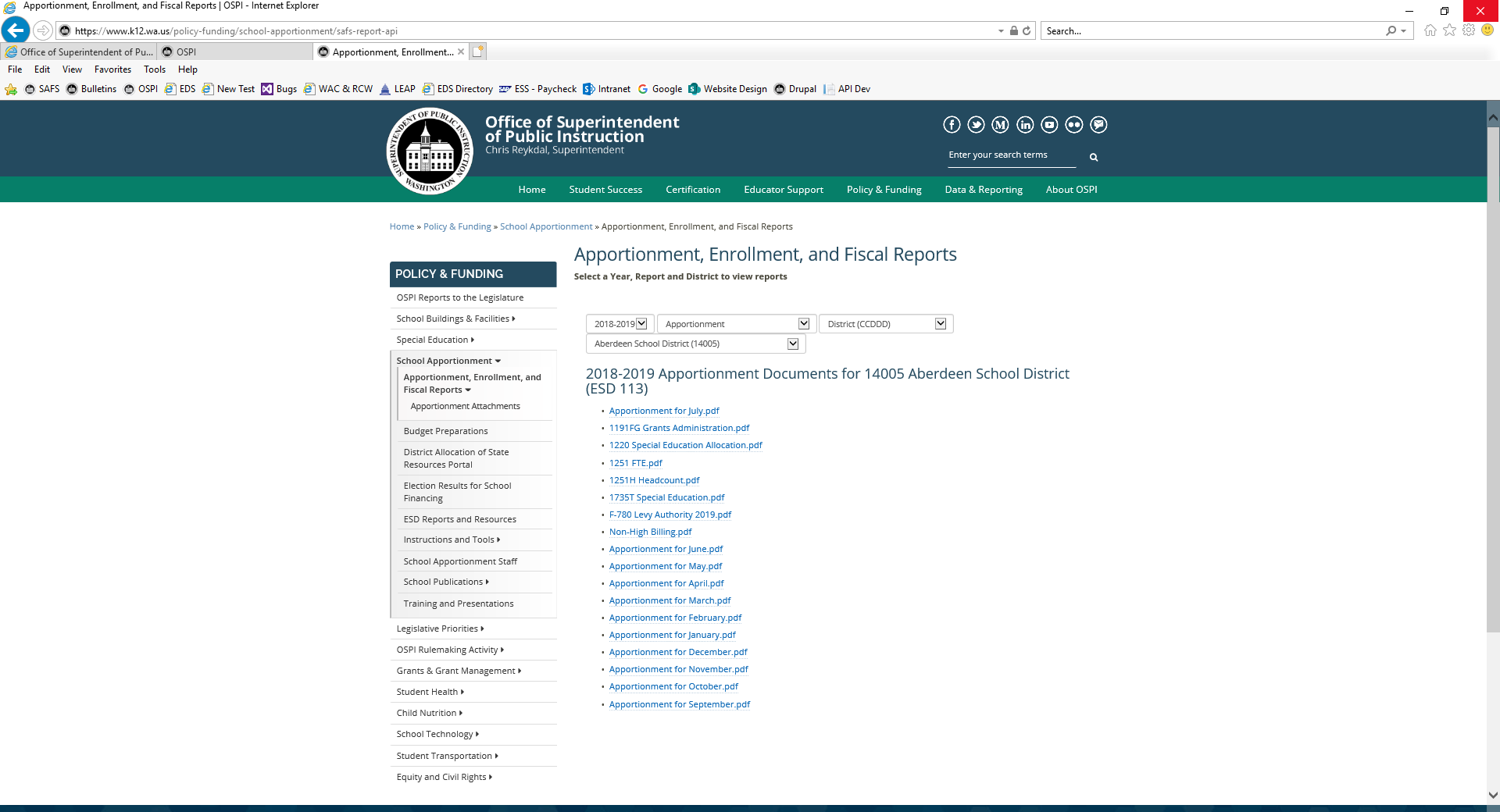 NEW SAFS Website - continues
To look up enrollment reports, select: 
School Year
Apportionment
District (CCDDD)
District name
Basics of Enrollment Reporting
Resources for Enrollment Reporting
2019–20 Enrollment Reporting Handbook found here: https://www.k12.wa.us/sites/default/files/public/safs/ins/enr/1920/B053-19Attach.docx.
Enrollment Reporting Applications User Guide found here: https://www.k12.wa.us/sites/default/files/public/safs/ins/enr/1819/userguide.docx. 
	Contains instructions on how to navigate: 
NEW Enrollment (P223/P223H) application
K–3 Class Size application
SAFS ALE application
ESD enrollment contact.
Rules regarding enrollment – WAC 392-121-106 through 188.
Becky McLean, OSPI
360-725-6306
becky.mclean@k12.wa.us
Why is Enrollment Reporting Important?
Monthly enrollment drives school funding.
How enrollment is reported can affect district’s funding.
Mistakes in reporting can result in audit findings.
Data used for forecasting future enrollment and the state’s funding obligations.
High interest area with the public and Legislature.
2018–19 State Summary Average Per Funding Levels as of July 2019
Enrolled Student
Resident of district or attending pursuant to:
Choice transfer
Interdistrict agreement
Under 21 years of age before September 1st for the new school year.
Enrolled on or before the monthly count day.
Participated in a course of study on or before the monthly count day.
Does not meet any enrollment exclusions.
Count Date
A Snapshot.
Count date is:
4th school day in September.
1st school day of October through June. For Open Doors (OD) programs, July and August.
Running Start is 1st school day of October through June.
For WAKids, there are two options:
Count the parent/teacher/student conference days.
Count the first four days of actual FDK classes.
For schools or programs that end before June and for seniors that graduate before June, the last school day in May can be the June count day, provided a published school/program calendar reflects the last school day is in May.
Count date can be determined by an individual school or grade’s start date or calendar.
Enrollment Exclusions
A student shall not be counted as an enrolled student if any of the following are met:
Consecutively absent for > 20 consecutive school days.
Allowance exists when an agreement is in place with the parent and the district that states the student will continue his educational progress while absent and the student returns to school before the end of the school year to be counted for two additional count days.
Dropped out or transferred.
Met high school graduation requirements before the beginning of the school year (September 1st).
Paying tuition – F1 Visa.
Claimed by an institution.
Resident of either the Washington State School for Blind or Washington School for the Deaf, also known as Center for Childhood Deafness and Hearing Loss. Refer to Bulletin # 006-19.
Course of Study Includes
Basic education instruction
Special education
Alternative Learning Experience (ALE)
Open Doors (OD) programs
Running Start (RS)
Direct-funded technical college
Ancillary service
Work-Based Learning (WBL)
UW transition
Course of Study Does Not Include
Home-based instruction
Private school instruction
Adult education – over 21 years old after September 1st
Out-of-state residents
GED prep instruction when:
Additional adult education state/federal dollars are generated or
Instruction does not earn high school credit.
Extra-curricular activities
College enrollment not earning dual credit at a high school
Full-Time Equivalent - FTE
FTE is the measurement of student’s enrollment and is used to fund districts. 
Claiming FTE is based on:
Seat-time traditional class: enrolled hours in a classroom.
Running Start (RS) class: enrolled college credits.
ALE program: estimated hours of learning in written student learning plan.
Work-based learning (WBL): actual hours in a WBL program.
Ancillary Services: actual hours of services.
Open Doors (OD) program: program’s total planned hours of instruction (below 100 level classes) or enrolled college credits (college level classes).
Factors for FTE Calculations
Seat-time and ALE FTE is calculated as follows:
1.0 FTE is defined as 1,665 weekly minutes (27 weekly hours and 45 minutes).
Running Start (RS) FTE is:
15 college credits equals 1.0 FTE.
# of enrolled credits ÷ 15.
WBL FTE is actual hours of WBL:
Divided by 200 for cooperative WBL.
Divided by 100 for instructional WBL.
Ancillary services and Summer enrollment is claimed as an AAFTE. 	Divide actual hours by 1,000.
Calculating Seat-Time FTE
For schools where students move between classes (i.e.; middle and high schools), FTE is based on the bell schedules.
Look at a weekly schedule – include any regular late starts or early releases.
“Regular” means occurring at least once every two weeks.
If late starts or early releases occur every other week, you would need to calculate FTE based on a two week schedule and using 3,330 (1,665 x 2) minutes.
Passing time:
For every 50 minutes of instruction, up to 10 minutes of actual passing time can be claimed – 20% of total instruction.
Before and after school passing can be claimed if students and busses are expected to arrive before or remain at school during the passing time and passing time is part of a published school schedule.
Time for meals cannot be claimed as passing time.
Calculating Seat-Time FTE - continues
Advisory time can be claimed as unused passing time and applied proportionately to the other daily classes provided:
Advisory is supervised by a teacher,
All students at school are expected to attend, 
Attendance is taken, and
Credit is not awarded for the advisory time.
Part-time students whose FTE is not based on a per class FTE (i.e., elementary students or Special Ed students in a self contained classroom) will need to have their FTE recalculated using the 1,665 weekly minutes factor. For example:
A 1st grade student attends one hour or 60 minutes a week. FTE would be 0.04 (60  1,665).
A 4th grade student attends two hours a day/5 days a week for 600 (120 x 5) weekly minutes. FTE would be 0.36 (600  1,665).
Super FTE – Exceptions to the 1.0 FTE Limitation
As a general rule, students are limited to 1.0 FTE and 1.0 AAFTE.
Exceptions:
Running Start (RS) – up to a combined 1.2 FTE.
 Neither High School nor RS enrollment may exceed 1.0 FTE.
Skill Center (SC) – up to a combined 1.6 FTE.
Neither High School nor SC enrollment may exceed 1.0 FTE.
What about a student enrolled in High School, RS, and Skill Center?
When a student’s enrollment in both High School and SC exceeds 1.0 FTE, the available RS is limited to 0.20 FTE.
When a student’s enrollment in both High School 
and SC is less than 1.0 FTE, the standard 1.2 FTE 
limitation applies.
Headcount
A count of enrolled students.
Amount of instructional or service hours is not a factor.
Each student is 1. No partial numbers.
Used for:
Special education funding (P223H)
Transitional Bilingual Instructional Program (TBIP) and Exited TBIP funding
State Budgeting and Caseload Forecast
School Construction Assistance Program
October reporting is critical.
Review of Exited TBIP Reporting
Who is an Exited TBIP student? 
One who is enrolled in the district on monthly count day.
Scored Proficient on the past two years Spring ELPA21 test. For 2019–20, either the 2018 or 2019 Spring ELPA21 test.
Does not have to previously been reported as TBIP. Parents could have waived TBIP services.
Purpose of the Exited TBIP count. 
Exited TBIP funding provides support dollars for students who were previously eligible for TBIP.
For 2018–19, statewide average was:
$793 per annual average Exited TBIP headcount
$1,411 per annual average TBIP headcount
Review of Exited TBIP Reporting
Expectation on Exited TBIP student. 
A district’s Exited TBIP count should stay consistent throughout a school year with small fluctuations as new qualifying students enroll and others withdraw.
Large increases/decreases should not occur.
What about the EDS Exited TBIP application?
This application is meant to be used as a tool to identify Exited TBIP students who are enrolling in your district from another district.
This application should not be used to determine your monthly Exited TBIP count. 
Things to remember. 
After the end of the school year and once you receive the Spring ELPA21 scores, make sure to update your Student Information System so that your September reporting is correct.
Types of Districts
Resident District:
The district where the student lives.
For students from a nonhigh district, the high district.
For students that “choiced” into a nonresident district.
Serving District:
The district that provides instruction or service.
Home District:
District where the student lives regardless of Choice Transfer.
Used for ALE enrollment reporting on the SAFS ALE application.
Choice Transfer & Interdistrict Agreements
One of following must be in place in order for a district to claim a nonresident student for state funding:
Choice Transfer:
Student released 100% by resident district.
Resident district released financial liability for the student.
Serving (Choice) district is responsible for all services.
Student is reported on P223/P223H as resident of Choice district.
Interdistrict Agreement:
For students that attend another district part-time.
Responsibility for student remains with the resident district.
Serving district reports partial FTE on P223/P223H as a student of their resident district.
Basic education $ flow to the serving district.
Special education $ flow to the resident district.
Choice Transfer & Interdistrict Agreements - continues
No choice transfers are required for students attending:
Charter schools
Tribal compact schools
High district coming from a nonhigh district
Skill Center consortium
Effective dates must be stated – beginning and end dates.
Recommendation that transfers/agreements span for only one school year.
Both districts must sign the transfers/agreements before the enrollment can be counted.
Bulletin No. 035-18 dated April 25, 2018, provides:
Additional guidance on choice transfers and interdistrict agreements.
Information on the Standard Choice Transfer System (SCTS) application.
Required for all students who choice into a nonresident district’s ALE program.
Available to be used for all students’ choice transfers and interdistrict agreements.
Requirements for Claiming a Special Education Student
Enrolled in the school district,
Based on the student’s age on September 1, has one of the following in place:
Birth to 2 – an individualized family service plan (IFSP) per IDEA Part C – Washington Early Support of Infants and Toddlers (ESIT) requirements.
Ages 3 to 21 – a current and in effect IEP.
Evaluation is current, and
Receiving special education services as defined under WAC 392-172A-01175 and -01155.
Documentation to Support Enrollment
Refer to Section 10 of 2019–20 Enrollment Handbook for detailed guidance. 
Documentation must be retained for ALL CLAIMED ENROLLMENT including enrollment provided under contract with an outside agency or college.
Revising Enrollment
During school year: 
Districts may make revisions directly in EDS. 
Effects to funding will appear on the end of month’s apportionment. 
Enrollment will be used for Levy Authority and LEA calculation. 
After August 20, 2019, through November 26, 2019: 
Districts may revise prior year enrollment in EDS. 
Effects to funding will be a prior year adjustment in January 2020 apportionment. 
Enrollment will not be used for Levy Authority and LEA calculation.
After November 26, 2019: Revisions are submitted by paper. 
Cover letter with: 
Authorizing signature. 
State the status of audit for the specific school year. 
If in the midst of audit, the auditor must be notified of the revision.
Marked-up 1251 or 1735 report with the changes needed, as well as detailed information on which school’s enrollment needs revising.
After auditor’s exit meeting: Districts cannot revise their enrollment.
Quick Review of EDS Applications
Refer to the User Guide available on Enrollment Instruction page. Needs a bit of updating for 2019–20 which will be done shortly.
NEW Enrollment (P223 at the school level)
SAFS ALE Reporting
K-3 Class Size Reporting 
For Skyward districts, if you “run” your P223 and you don’t see the file in EDS, let ESD or me know. FTP processor may need to be woken up. 
Remember the two new reports available that can be used to reconcile 1220.
1251RS – Resident District FTE by Serving District 
1735RS – Resident District Special Ed by Serving District
Also, remember by running Extracts, you can see School Level data.
Questions ?